災害時における家族支援阪神淡路大震災と私から
阪神北広域こども急病センター理事長
兵庫県立こども病院名誉院長
中　村　　肇
阪神淡路大震災と私
阪神淡路大震災と東日本大震災の比較
阪神大震災で流行ったこと
私が感じたこと
小児科医としてみた医療現場と子どもたち
災害時における家族支援　　PTSDへの対応
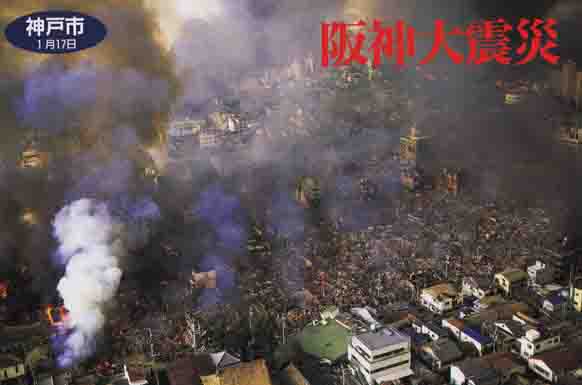 安全神話の崩壊
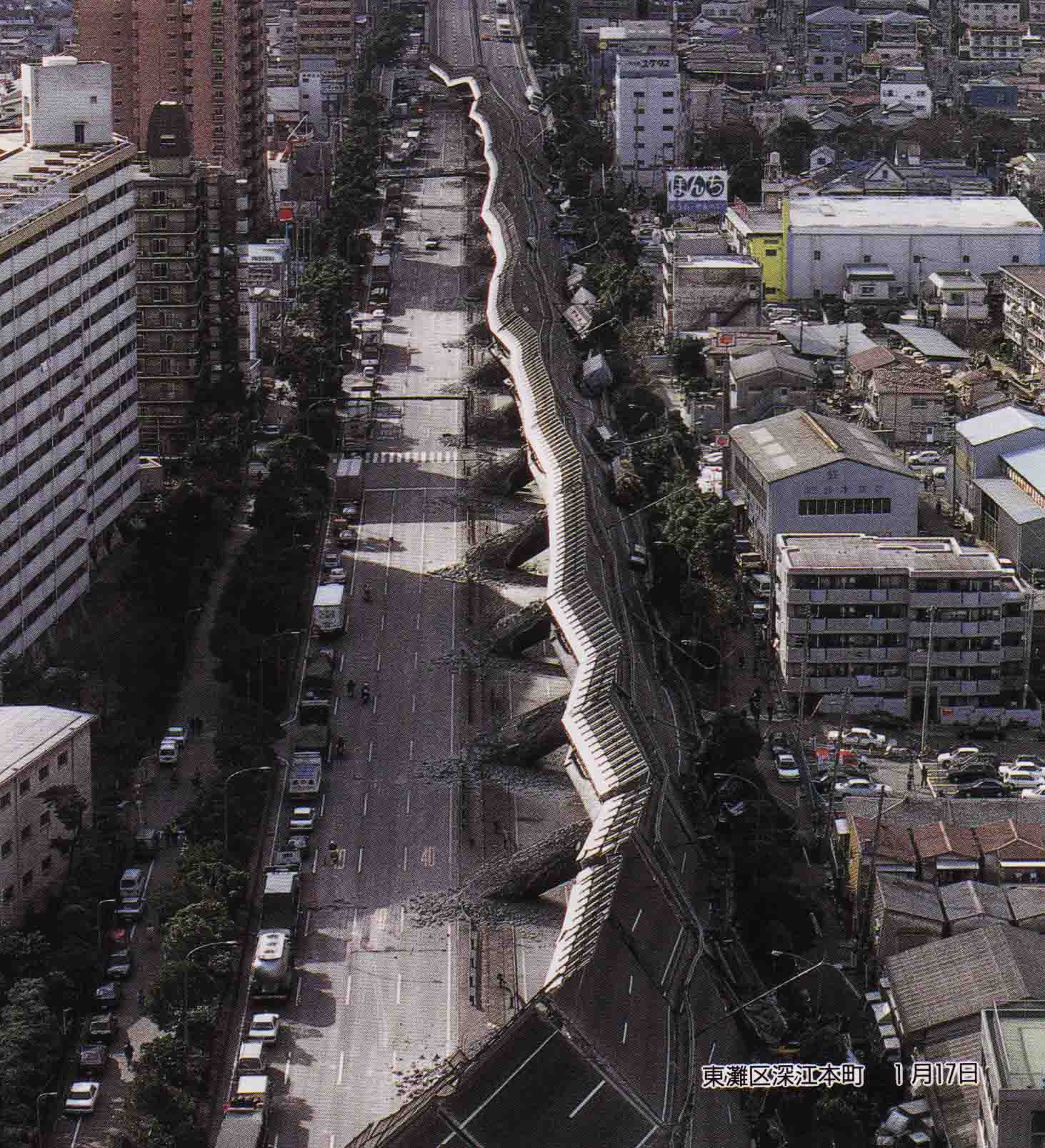 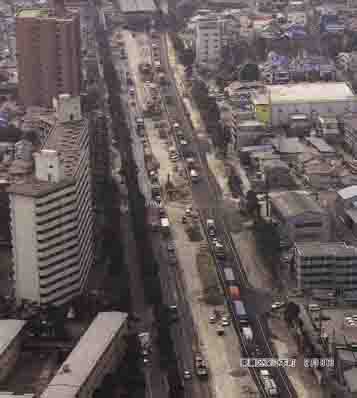 1月17日
2月8日
倒壊した我が家
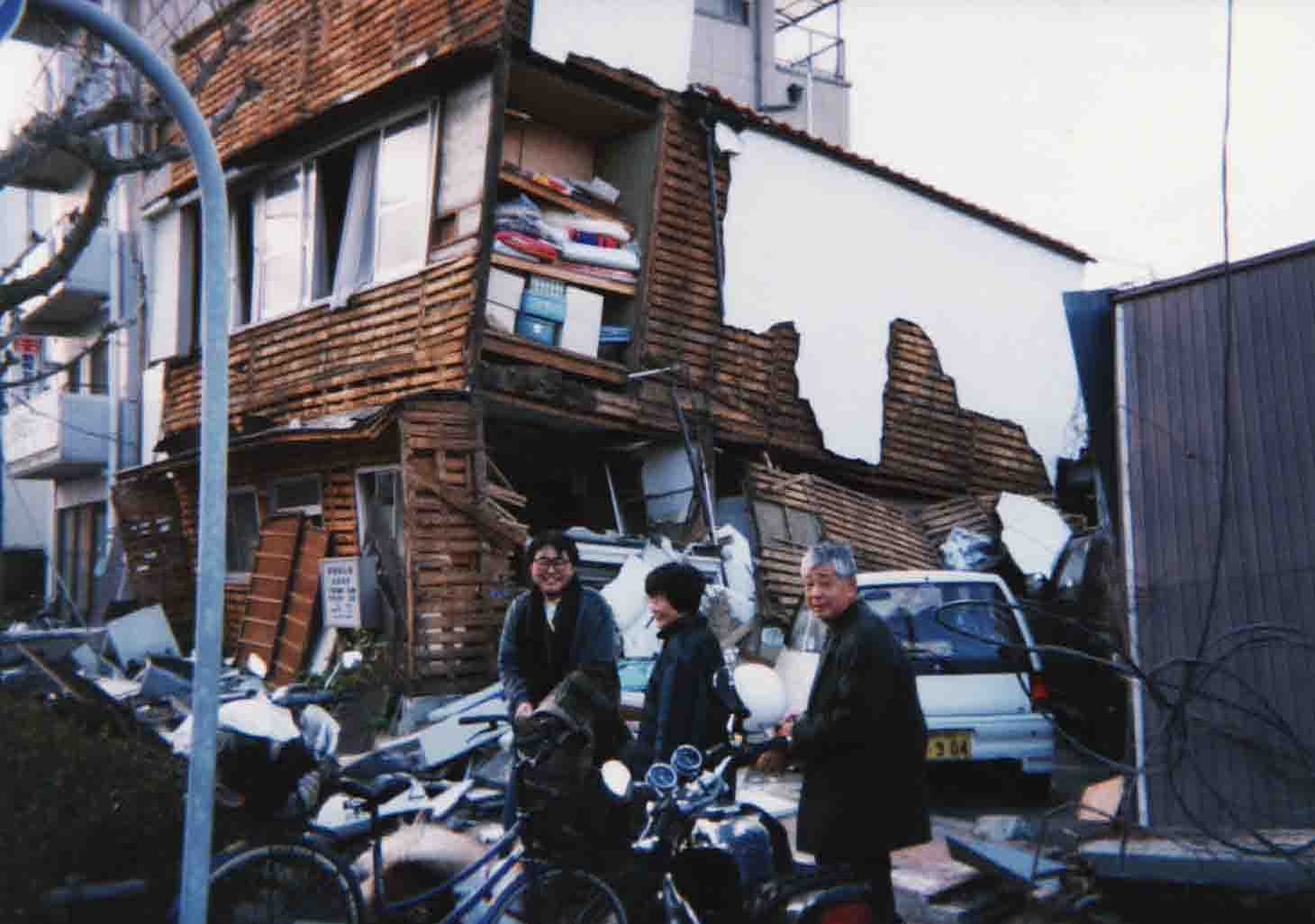 我が家から200mのところで火災が
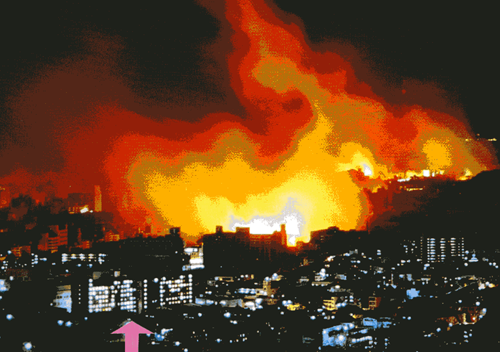 大学病院に迫る大火災　1月17日夜
神も、仏も、力及ばず
阪神淡路大震災と東日本大震災 (1)
阪神淡路大震災と東日本大震災 (2)
阪神淡路大震災と東日本大震災　（3）
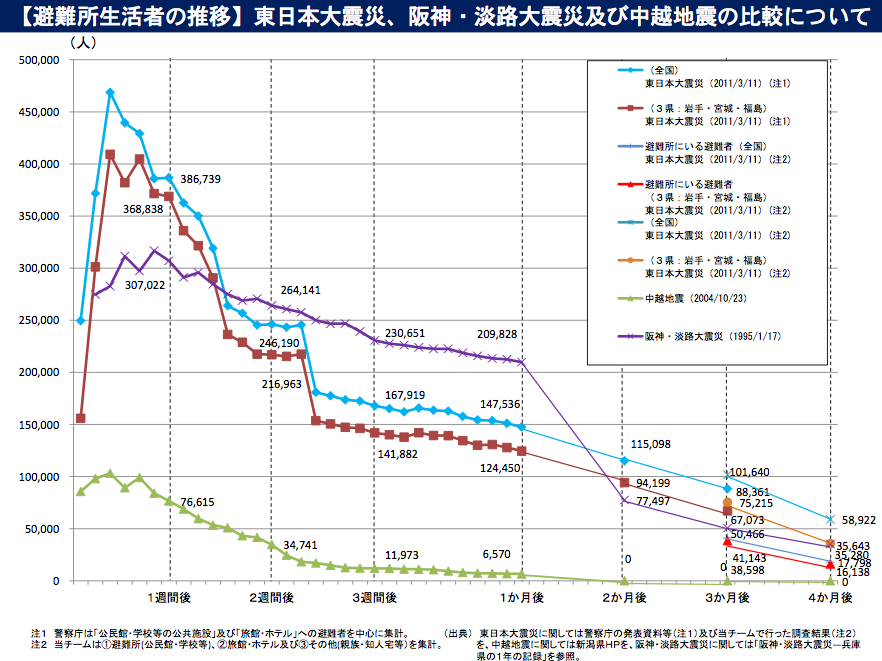 内閣府HPから
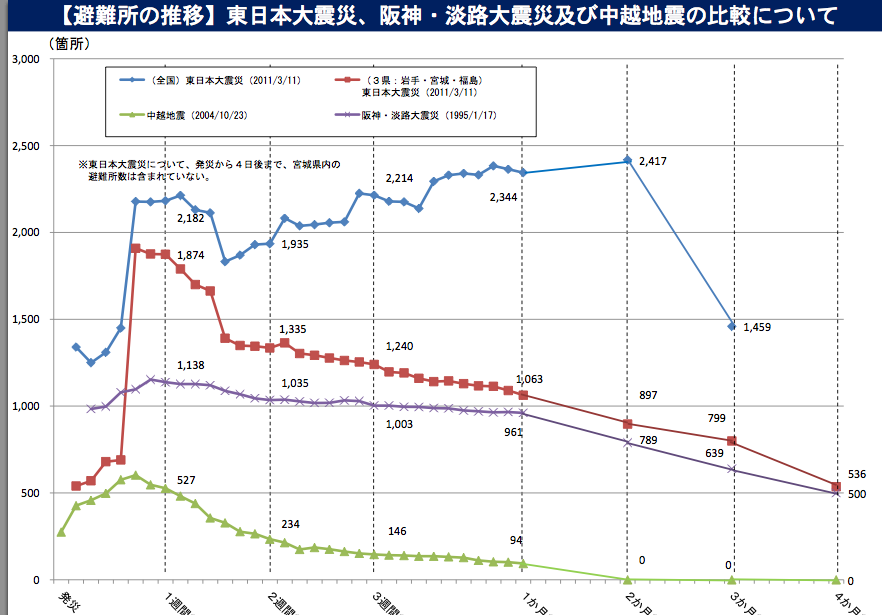 内閣府HPから
ボランティア延べ人数の比較
全国社会福祉協議会公表値から
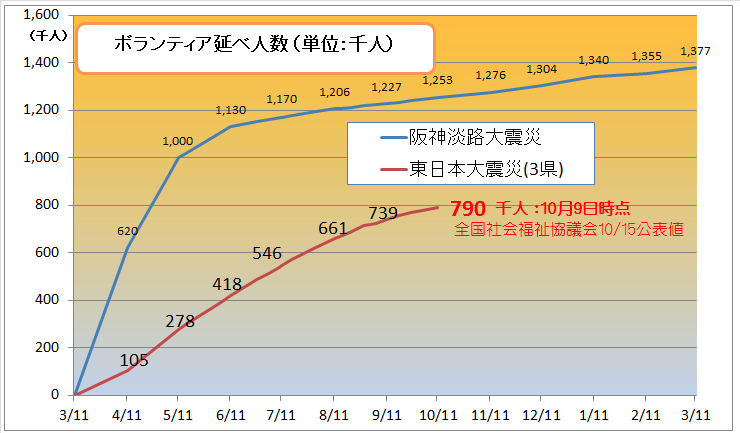 阪神大震災の地元で流行ったこと
ボランティア元年
がんばろう 神戸！　　　We Love Kobe!
PTSD、 こころのケア
家族の絆
災害時のトリアージ
ライフライン
頼りになる自衛隊、頼りにならない行政
 
平たい靴とリュックサック
私が感じたこと
家族の絆の大切さ　      仲良くなる夫婦、別れる夫婦
地域の結びつき　助け合いと共感。　　地域コミュニティーの要は小学校   陣頭に立った教員たち 
子ども連れの若夫婦はすぐに圏外へ。     災害弱者は、動けない老人、障害者
 燃える神戸の町、空襲による炎上と同じ。　戦争は憎いが、自然災害は恨めない。当時はボスニア戦争中。震災は1回だけ、戦争は年余にわたって。
ルミナリエの点灯で、一段落。
最も役立ったものは、　靴。
小児科医としてみた医療現場と子どもたち
医療機関どうしの助け合い　　普段からのネットワークが必要
電話が通じない　　脚での情報収集
非被災地域への患者搬送　　
慢性疾患をもつ子、障害児への支援。　どこででも診てもらえない子どもたち。

学校が避難所に。　　子どもは、生活の場を失う。
学校再開で、目の輝きが増す。不登校児が通学するように。
災害時における家族支援　　PTSDへの対応
子どものトラウマの原因は、地震の揺れよりも、生活破壊で。
個々の症状は誰にでもある。
被災の程度で、現れる症状の強さが違う。
母と子の症状は関連する。
日常生活へ支障を来すか、否かが問題。
災害時における家族支援の手引き
「災害時における家族支援の手引き」編集委員会、平成１０年３月
Post-traumatic Stress Disorder（PTSD）とは？
PTSD（心的外傷後ストレス障害）とは生命に危険を感じるような異常な体験の後に、 　
1）悪夢・フラッシュバックなどトラウマの持続的な再体験。 　
2）トラウマを連想させる状況からの持続的な回避と無感情など反応性の鈍麻。 　
3）不眠・易刺激性・集中困難・過度の警戒などの覚醒の亢進。 　
の3つの症状が1カ月以上持続し、日常生活の支障となる状態をいいます。
悲哀の５段階
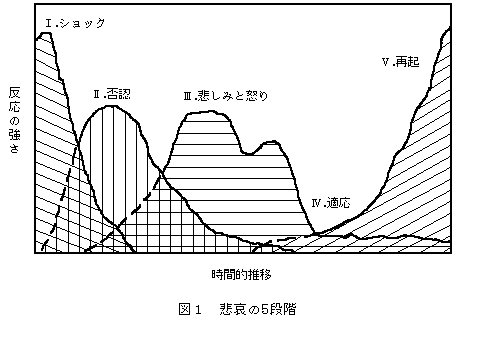 I. ショック
V. 再起
II. 否認
III. 悲しみと怒り
反応の強さ
IV. 適応
時間的推移
母親・子どもの心理状況と被災の程度との関連
震災１年後の３歳児・６歳児調査から
被災地8,150名、対象地2,072名
1年後の母親の心理状況 ー被災の程度との関連ー
「よくある」の回答比率
以前よりも家族の会話が増えた
%
いらいらしたり、すぐ腹が立つ
物音にピクツとおどろく
気分が落ち込んでしまいがちである
1年後の子どもの心理状況 ー被災の程度との関連ー
「いつも」＋「かなり』の回答比率
%
すぐ怒ったり興奮しやすい
小さな物音に驚く
地震について繰り返し話す
地震の話をとても嫌がる
災害後に障がいのある子どもを持つ家族が求めた支援
神戸市立養護学校、通園施設に通う子どもの家族
（678家族）を対象にアンケート調査　(震災1～2ヶ月）
自宅・避難所に教師とともに訪問
466家族（肢体191、知的・情緒275）が回答
災害後に障がいのある子どもを持つ家族は何に困ったか？
避難所生活における困難
人と上手に関わることができない
集団行動がとれない
不安を感じたり、思うようにならないとパニックを生じる
大きな声で独り言をいう
状況を考えない言動のため、周囲の人を傷つける
大規模災害と発達障がい児の特徴
危険が理解できない ‐ 想像力が弱い
周囲の人々の雰囲気を知ることが苦手
災害がもたらす結果を予想できず、避難の必要性が理解できない
コミュニケーションの困難さ
困っている内容を的確に伝えられない
阪神・淡路大震災時に障がいのある子どもを持つ家族が感じたこと
1．自分自身が子どもの状態を理解することの大切さ
2．障がい者を想定した避難システムの必要性
3．コミュニティとの交流の大切さ
人々が暮らす地域を主体として支援する
災害を体験した子どもたちの「こころのケア」
こんな様子はありませんか？
こんな関わり方をしましょう
こんなことに気をつけて
災害を体験した子どもたちの「こころのケア」
こんな様子はありませんか？
ささいなことに怯える。
赤ちゃん返りがある。
表情が乏しく、ぼーっとしている。
寝付きが悪い、眠れない。
夜泣きをする。
おどどしている。
興奮して落ち着きがなくなる。
食欲がない。吐き気、腹痛、めまい、おねしょがある。
災害を体験した子どもたちの「こころのケア」
こんな関わりをしましょう９か条
スキンシップなどで安心感を与える。
「しっかりしなさい」などと励まさない。
途中で話をさえぎらず、最後まで聞く。
できるだけ、感情を表現させる。
年齢に応じて状況を説明し、取り残されているという感覚を与えない。
災害を体験した子どもたちの「こころのケア」
こんな関わりをしましょう９か条
症状は誰にでも起きるもので、恥ずかしいものではないことを説明する。
遊びなど活動的に動ける機会をつくる。
子どもたちができることを一緒に考える。
大人と一緒に手伝いをさせて達成感を持たせる。
災害を体験した子どもたちの「こころのケア」
こんなことに気をつけて　その１
これまでしてくれたことのない家事の手伝いをするようになった、と喜んでいると。。。。
深刻な不安を抱えていても、表面的には元気に見える子がいます。
気になることがあったら、話を聞くようにすることが大切です。
災害を体験した子どもたちの「こころのケア」
こんなことに気をつけて　その２
いつも、壊れた家の絵ばかりを描いている。
災害の絵や遊び、お話を通して、不安や恐ろしさを表現し、ショックを乗り越えようとしています。
止めさせようとしないで、見守ってあげてください。
災害を体験した子どもたちの「こころのケア」
こんなことに気をつけて　その３
夜間、ひとりでトイレに行けなくなったままである。
恐ろしい体験や不安は、一度にそのすべてを受け入れることはできません。
時間をかけて、根気よく接していきましょう。
同じ体験をしてもすべての人が同じようにPTSD症状を示すわけではない
レジリエンス（Resilience、精神的回復力)：困難な状況にもかかわらず、うまく適応できる力
肯定的な未来志向性
感情の調整
興味・関心の多様性
忍耐力
災害を体験した子どもたちの「こころのケア」
困ったときには、ひとりで悩まずに
こども家庭センターでは、こどもに関するどんな相談にも応じています。
相談は、保護者の方、学校、幼稚園、保育所の先生など、どなたからでも結構です。
災害を体験した子どもたちの「こころのケア」
ボランティアの努力が有効に機能するには
ボランテアは、身近に存在していること
過剰な働きかけでなく、被災者が求めるものを。
ボランテアが活発に活動できるためには、司令塔が。
燃え尽き症候群にならないためには
自分たちの感情を自由に表現できるよう、グループ討議し、自己評価を高める。
子どもたちが健やかに発育し、子どもたちが幸せな大人になるために
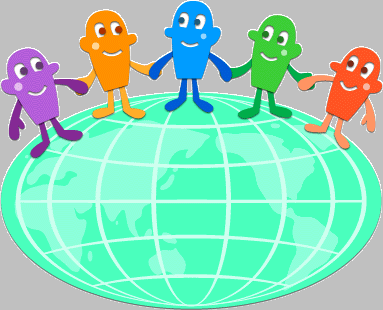 福祉
教育
保健・医療
NPO・企業
政府・行政
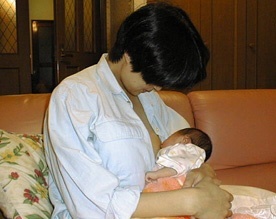 家族の会、地域・コミュニティ